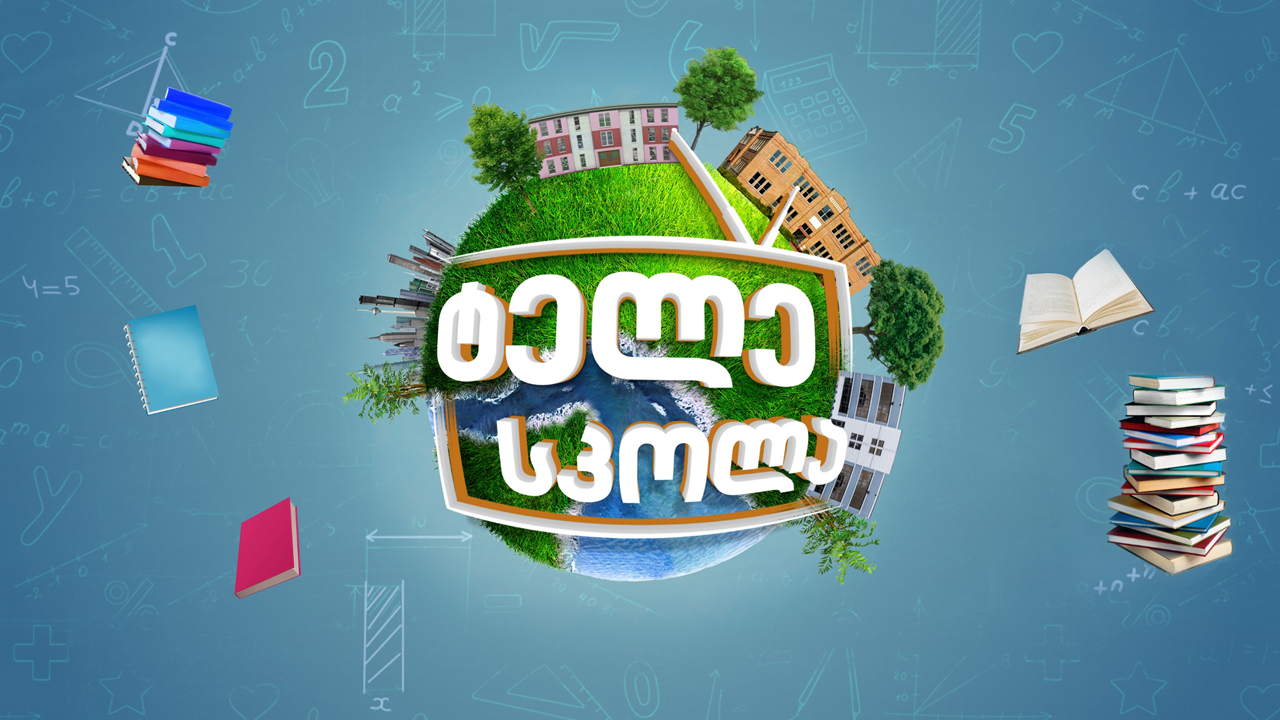 [Speaker Notes: Greeting]
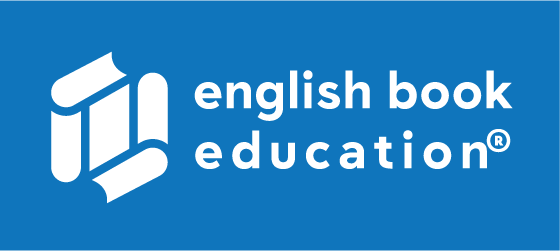 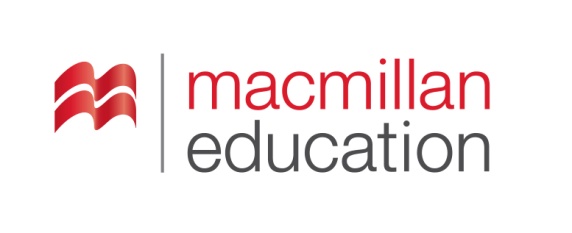 The Tenant of Wildfell Hall 
ვაილდფელ ჰოლის მობინადრე
By Anne Bronte- ანა ბრონტე
Agendaგაკვეთილის განრიგი
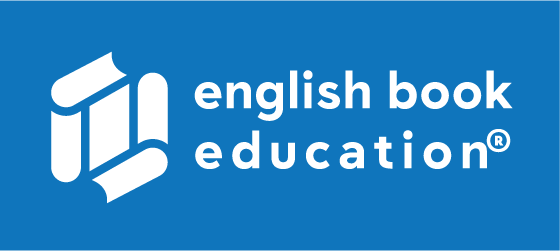 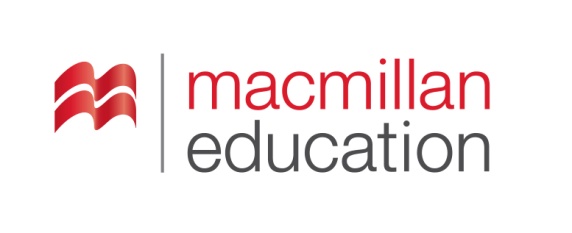 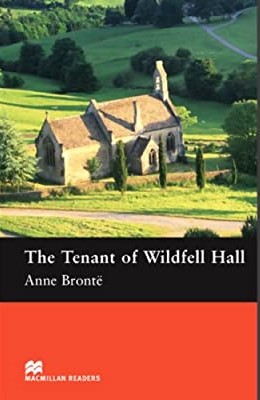 უარყოფა
სევდიანი, 
ნაღვლიანი
აზარტული თამაში
ვიკარი, სამრევლოს მღვდელი
სიყვარული, კეთილგანწყობა
გულჩათხრობილი, სიტყვაძუნწი
ჭორი
შერიგება, აზრების შეჯერება
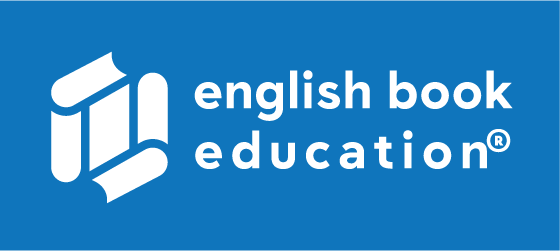 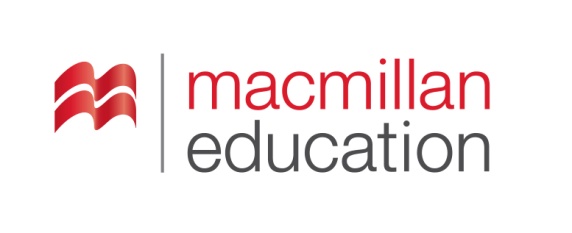 to reject
(v.)
უარყოფა
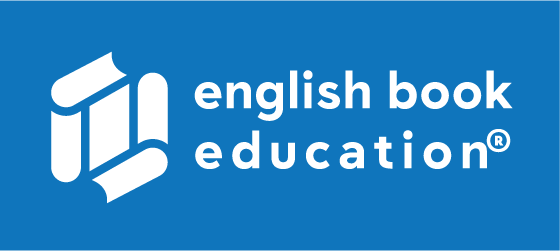 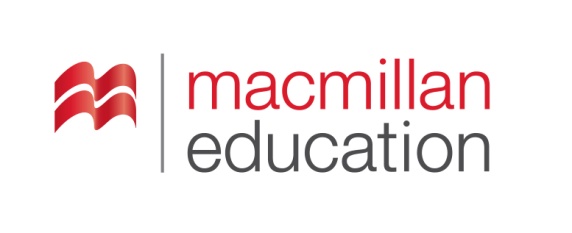 gloomy
(adj.)
სევდიანი, ნაღვლიანი
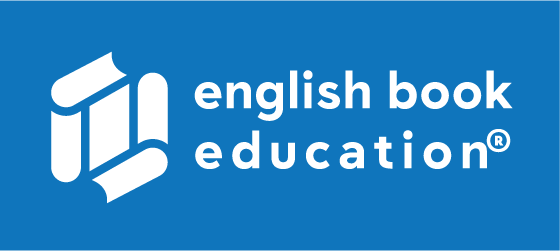 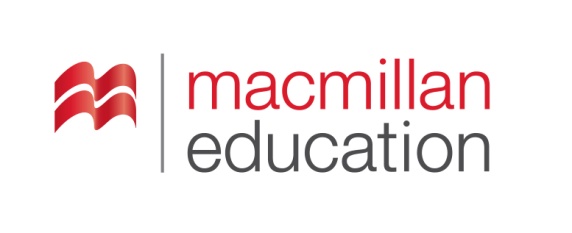 vicar
(n.)
ვიკარი, სამრევლოს მღვდელი
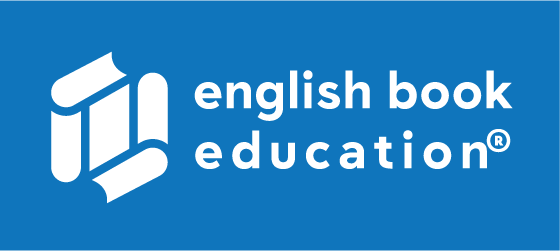 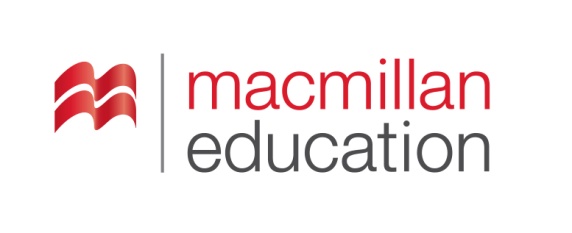 reticent (adj.)
გულჩათხრობილი, სიტყვაძუნწი
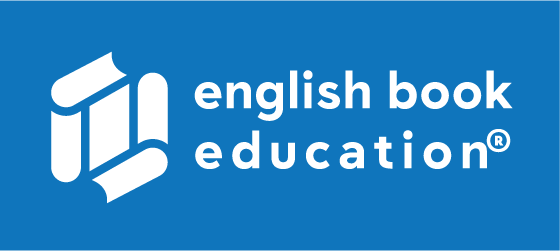 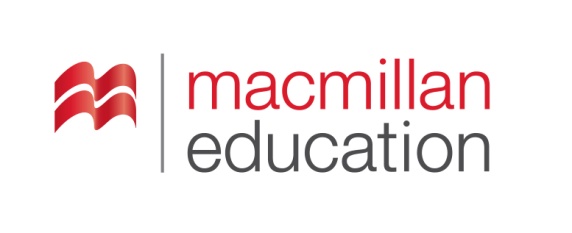 to reconcile (v.)
შერიგება, აზრების შეჯერება
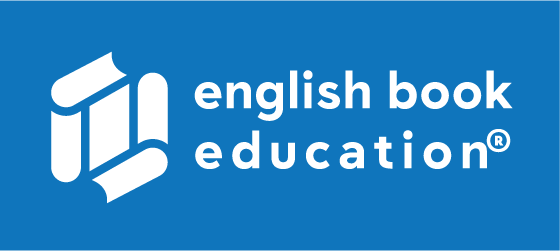 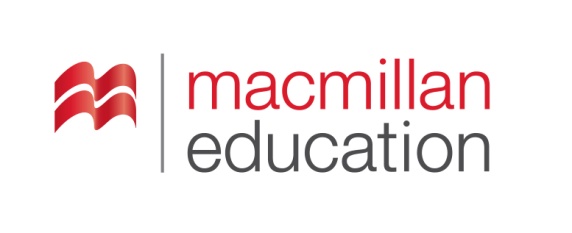 rumour
 (n.)
ჭორი
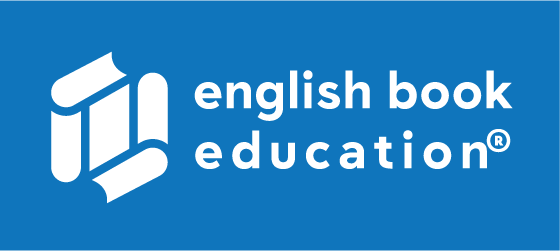 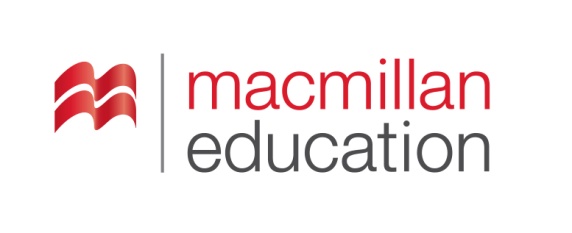 affection (n.)
სიყვარული, კეთილგანწყობა
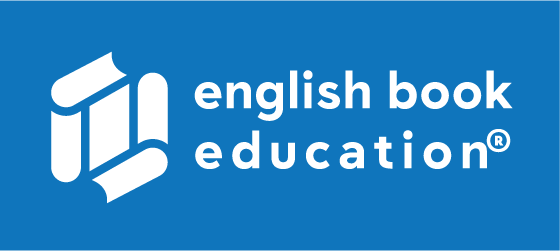 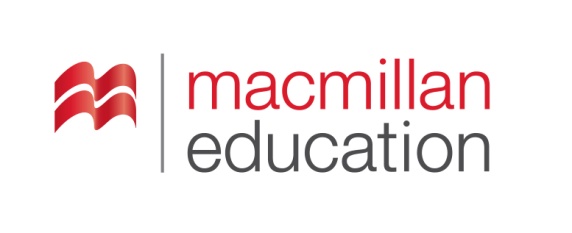 gamble
(n.)
აზარტული თამაში
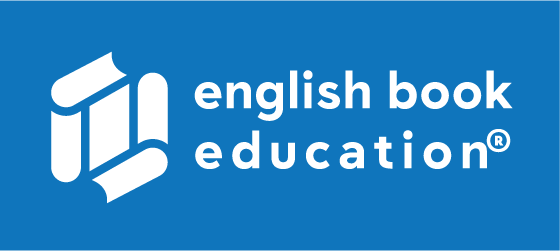 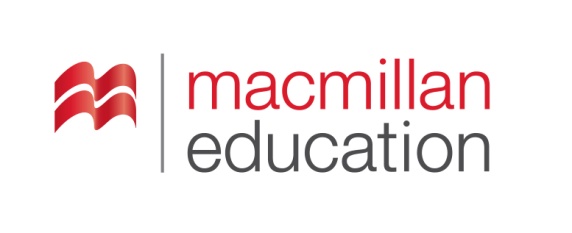 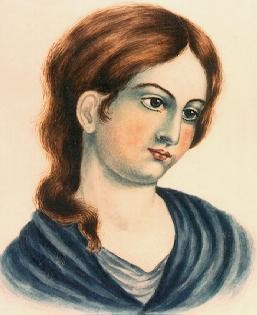 About the Author
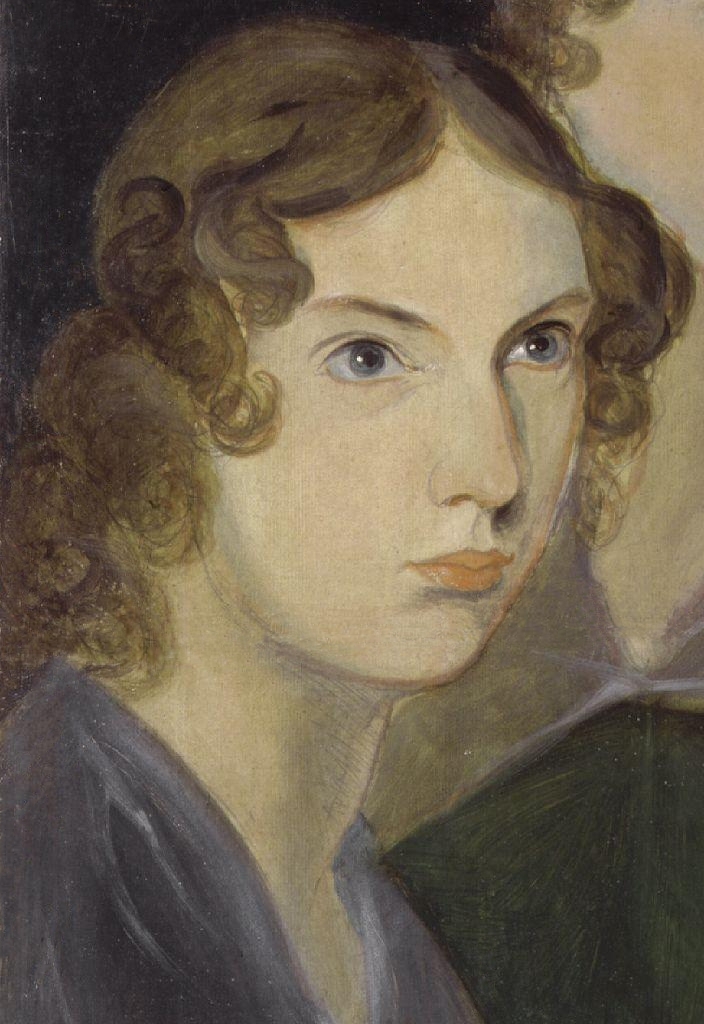 Anne Bronte
1820-1849
Thornton, United Kingdom
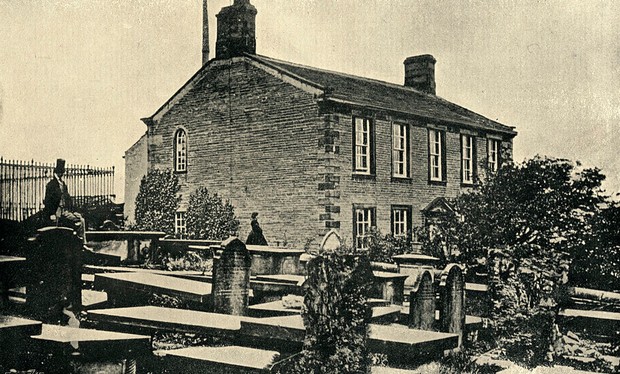 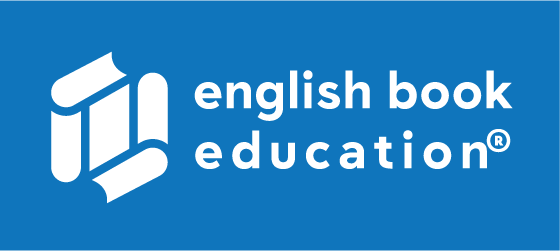 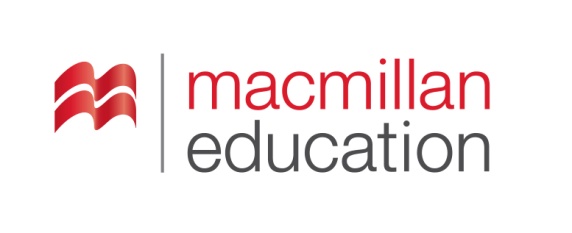 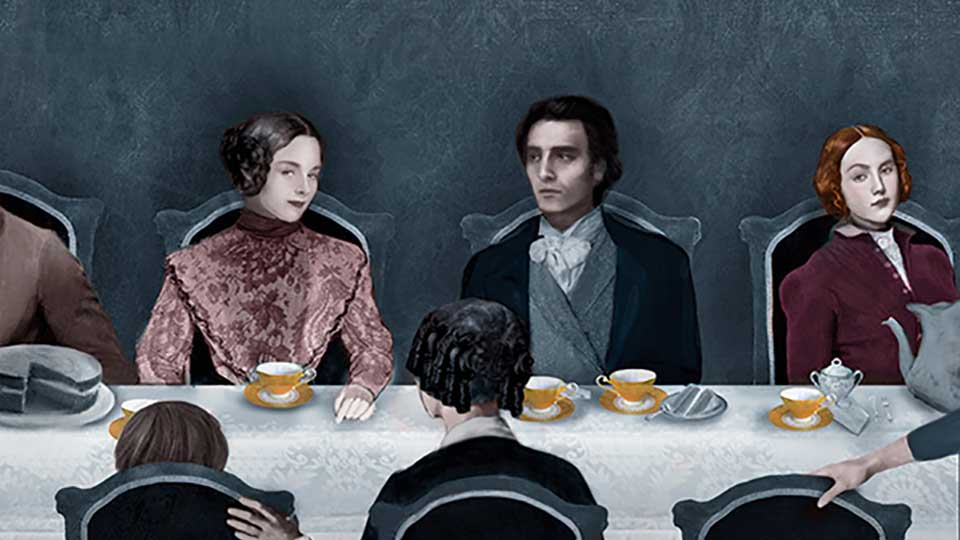 Summaryშინაარსი
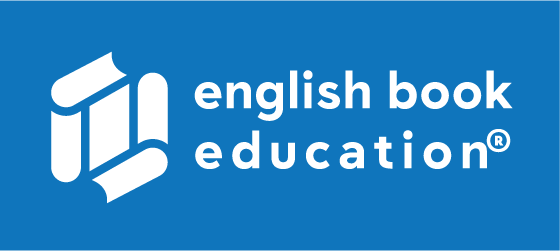 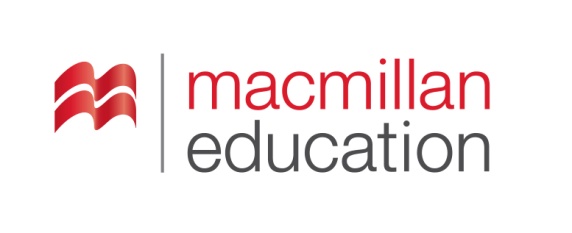 Characters - გმირები
Frederick Lawrence
Gilbert Markham
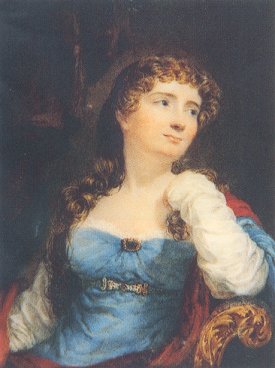 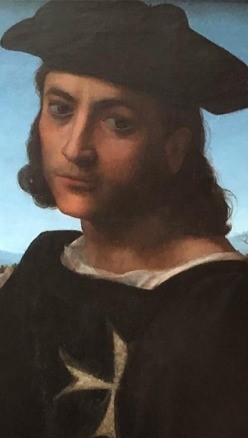 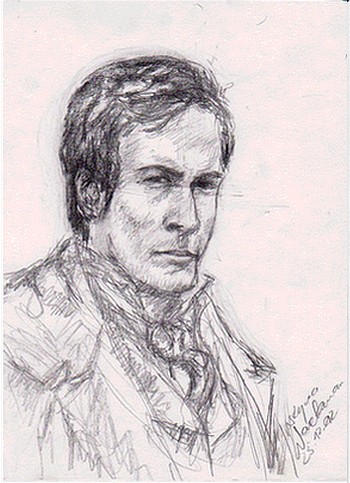 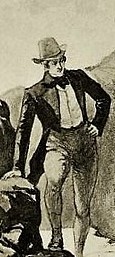 Arthur Huntingdon
Helen Graham
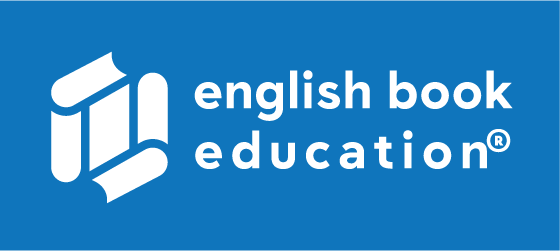 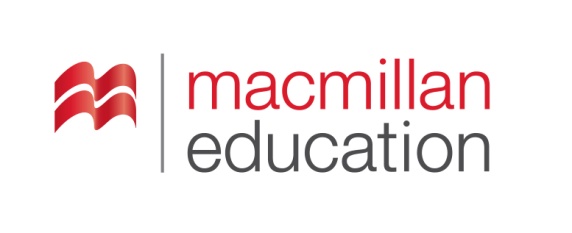 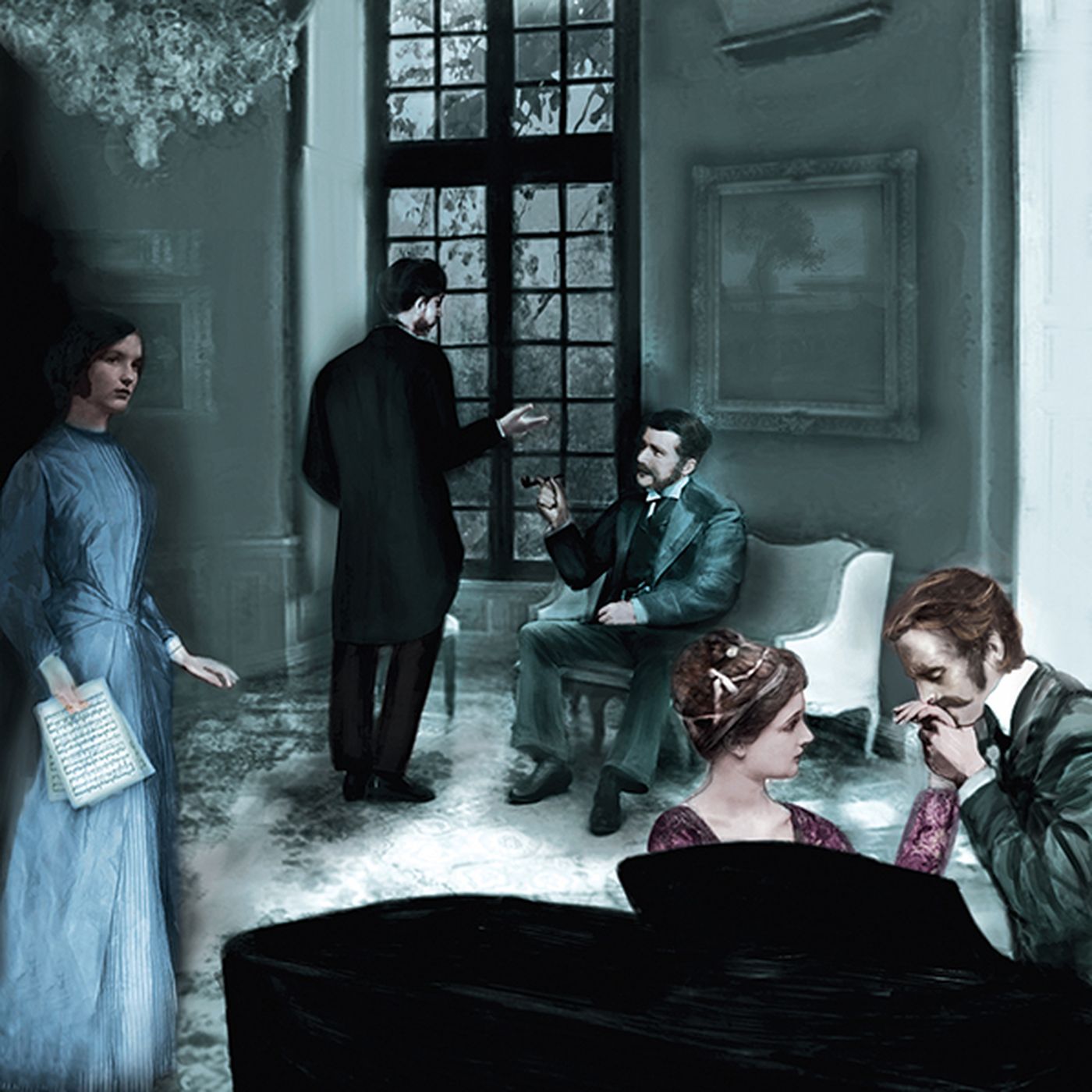 Settingმოქმედების ადგილი და დრო
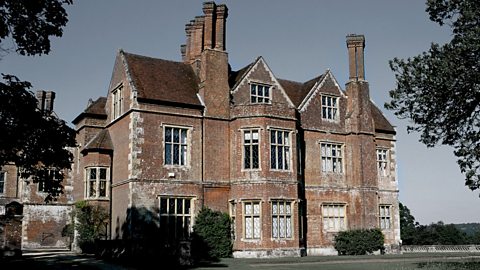 When

First half of 19th century
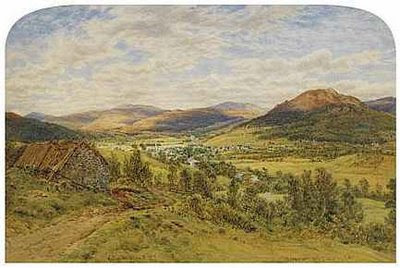 Where

The countryside in England
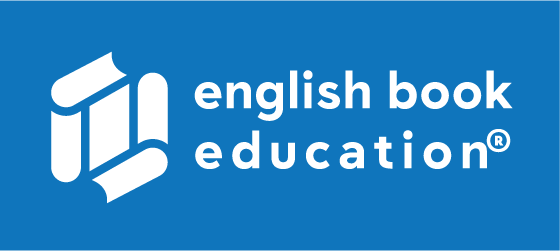 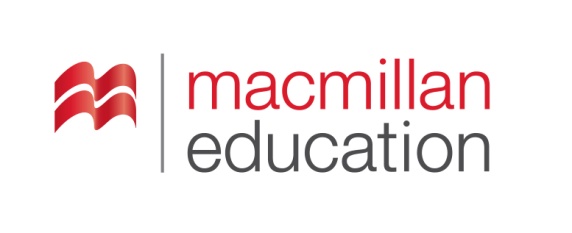 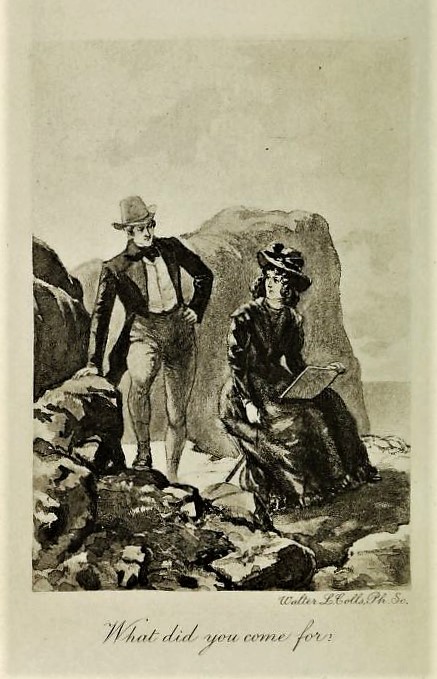 Main Themesმთავარი თემები
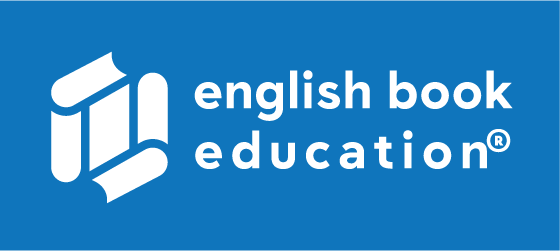 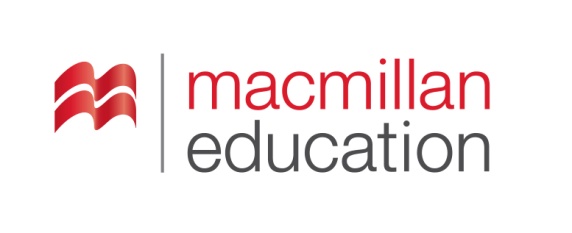 Conclusionშეჯამება
Anne Bronte
Novel is framed as a series of letters from character Gilbert Markham to his friend about the events which is connected with his meeting a young widow Helen Graham who arrives at Wildfell Hall.
Love and marriage
Work and idleness
Helen Graham, Gilbert Markham, Arthur Huntingdon, Frederick Lawrence
First part of 19th century
England
[Speaker Notes: ეს]
უარყოფა
სევდიანი, 
ნაღვლიანი
აზარტული თამაში
ვიკარი, სამრევლოს მღვდელი
სიყვარული, კეთილგანწყობა
გულჩათხრობილი, სიტყვაძუნწი
ჭორი
შერიგება, აზრების შეჯერება
Homeworkდავალება
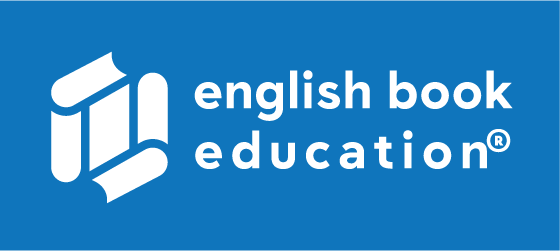 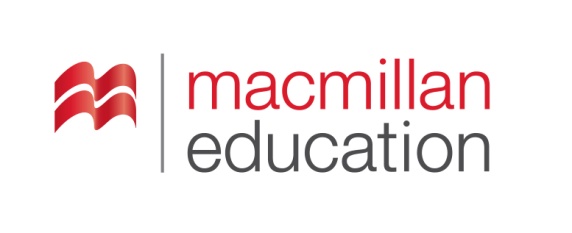 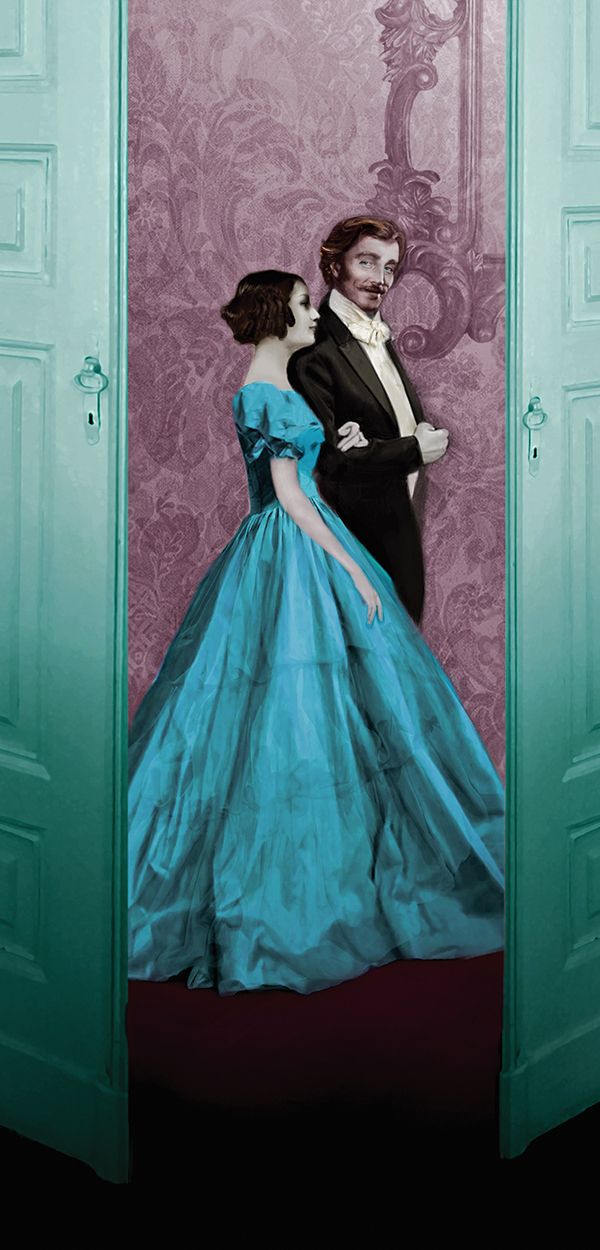 You have heard from us about all three Bronte sisters now, each with their own style.  Write about which one was your favourite writer, and give all the reasons why.

ჩვენგან მოისმინეთ სამივე დის - ბრონტეების შესახებ, რომელთაგან თითოეული საკუთარი სტილით გამოირჩევა. დაწერეთ, რომელ მათგანს ანიჭებთ უპირატესობას, რომელია თქვენი საყვარელი მწერალი და რატომ?